Compiler Principle
Prof. Dongming LU
Mar. 11th, 2024
Content
INTRODUCTION

LEXICAL ANALYSIS
PARSING
ABSTRACT SYNTAX
SEMANTIC ANALYSIS

ACTIVATION RECORD
TRANSLATING INTO INTERMEDIATE CODE

OTHERS
3 Parsing
3.3 LR Parsing
Bottom-up Parsing
The weakness of LL(k) parsing techniques is that they must predict which production to use, having seen only the first k tokens of the right-hand side.
LR(k) parsing, is able to postpone the decision until it has seen input tokens corresponding to the entire right-hand side of the production in question.
Bottom-up Parsing
Shift-reduce parsing
Bottom-up parsing
LR(k)     Left-to-right parse, 
               Rightmost derivation
               k-token lookahead
More powerful than LL(k) parsers
LALR variant:
The basis for parsers for most modern programming languages 
Implemented in tools such as Yacc
Example
Parsing Table
Grammar:
AS EOF
L  L ; S
L  S
S ( L )
S  id = num
Example
Parsing Table
Grammar:
AS EOF
L  L ; S
L  S
S ( L )
S  id = num
yet to read
Input from lexer:
( id = num ; id = num ) EOF
State of parse so far:
Example
Parsing Table
Grammar:
AS EOF
L  L ; S
L  S
S ( L )
S  id = num
yet to read
Input from lexer:
( id = num ; id = num ) EOF
SHIFT
(
State of parse so far:
Example
Parsing Table
Grammar:
AS EOF
L  L ; S
L  S
S ( L )
S  id = num
yet to read
Input from lexer:
( id = num ; id = num ) EOF
SHIFT
( id
State of parse so far:
Example
Parsing Table
Grammar:
AS EOF
L  L ; S
L  S
S ( L )
S  id = num
yet to read
Input from lexer:
( id = num ; id = num ) EOF
SHIFT
State of parse so far:
( id =
Example
Parsing Table
Grammar:
AS EOF
L  L ; S
L  S
S ( L )
S  id = num
yet to read
Input from lexer:
( id = num ; id = num ) EOF
SHIFT
State of parse so far:
( id = num
Example
Parsing Table
Grammar:
AS EOF
L  L ; S
L  S
S ( L )
S  id = num
yet to read
Input from lexer:
( id = num ; id = num ) EOF
REDUCE
S  id = num
L  S
( L
State of parse so far:
Example
Parsing Table
Grammar:
AS EOF
L  L ; S
L  S
S ( L )
S  id = num
yet to read
Input from lexer:
( id = num ; id = num ) EOF
SHIFT
State of parse so far:
( L ;
Example
Parsing Table
Grammar:
AS EOF
L  L ; S
L  S
S ( L )
S  id = num
yet to read
Input from lexer:
( id = num ; id = num ) EOF
SHIFT
SHIFT
SHIFT
State of parse so far:
( L ; id = num
Example
Parsing Table
Grammar:
AS EOF
L  L ; S
L  S
S ( L )
S  id = num
yet to read
Input from lexer:
( id = num ; id = num ) EOF
REDUCE
S  id = num
State of parse so far:
( L ; S
Example
Parsing Table
Grammar:
AS EOF
L  L ; S
L  S
S ( L )
S  id = num
yet to read
Input from lexer:
( id = num ; id = num ) EOF
REDUCE
S  L ; S
State of parse so far:
( L
Example
Parsing Table
Grammar:
AS EOF
L  L ; S
L  S
S ( L )
S  id = num
yet to read
Input from lexer:
( id = num ; id = num ) EOF
SHIFT
State of parse so far:
( L )
Example
Parsing Table
Grammar:
AS EOF
L  L ; S
L  S
S ( L )
S  id = num
yet to read
Input from lexer:
( id = num ; id = num ) EOF
REDUCE
S  ( L )
State of parse so far:
S
Example
Parsing Table
Grammar:
AS EOF
L  L ; S
L  S
S ( L )
S  id = num
Input from lexer:
( id = num ; id = num ) EOF
SHIFT

REDUCE
A  S EOF

ACCEPT
State of parse so far:
A
Example
Parsing Table
Grammar:
AS EOF
L  L ; S
L  S
S ( L )
S  id = num
Input from lexer:
( id = num ; id = num ) EOF
State of parse so far:
A
A successful parse!  Is this grammar LL(1)?
Bottom-up Parsing
Parser keeps track of
Position in current input (what input to read next)
A stack of terminal & non-terminal symbols representing the “parse so far”

Based on next input symbol & stack, parser table indicates
shift: push next input on to top of stack
reduce R: 
top of stack should match RHS of rule
replace top of stack with LHS of rule
error
accept (we shift EOF & can reduce what remains on stack to start symbol)
LR PARSING ENGINE
How does the LR parser know when to shift and when to reduce?

Using a deterministic finite automaton！
LR PARSING ENGINE
Shift-reduce algorithm (details)
The parser summarizes the current “parse state” using an integer
The integer is actually a state in a finite automaton
The current parse state can be computed by running the automaton over the current parse stack
a :Accept;Error :
(denoted by a blank entry in the table).
sn :Shift into state n;
gn :Goto state n;
rk: Reduce by rule k;
LR Parsing Engine
LR PARSING ENGINE
Shift-reduce algorithm (details)
Algorithm:  Based on next input symbol & the parse state (as opposed to the entire stack), parser table indicates
  Shift(n):   Advance input one token; 
                    push n on stack.
 Reduce(k): 
Pop stack as many times as the number of  symbols on the right-hand side of rule k; 
Let X be the left-hand-side symbol of rule k;
In the state now on top of stack, look up X   to get "goto n";  Push n on top of stack.
 Accept:    Stop parsing, report success.
 Error:       Stop parsing, report failure.
LR(0) Parser Generation
Making shift/reduce decisions without any lookahead.
Items  and States
S′ → S$
S → (L)
S → x 
L → S 
L → L, S
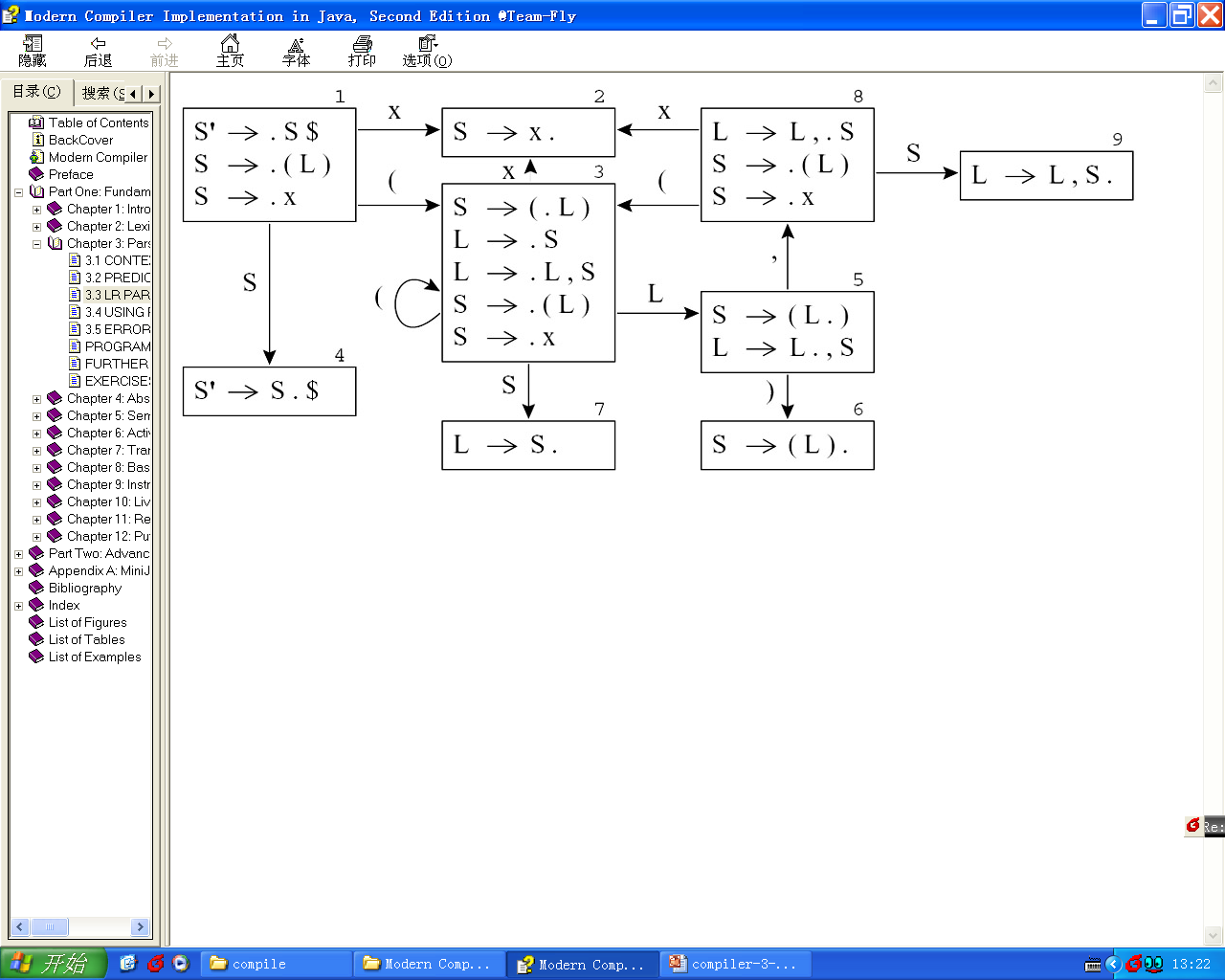 LR(0) Parser Generation
Making shift/reduce decisions without any lookahead.
Shift actions
S′ → S$
S → (L)
S → x 
L → S 
L → L, S
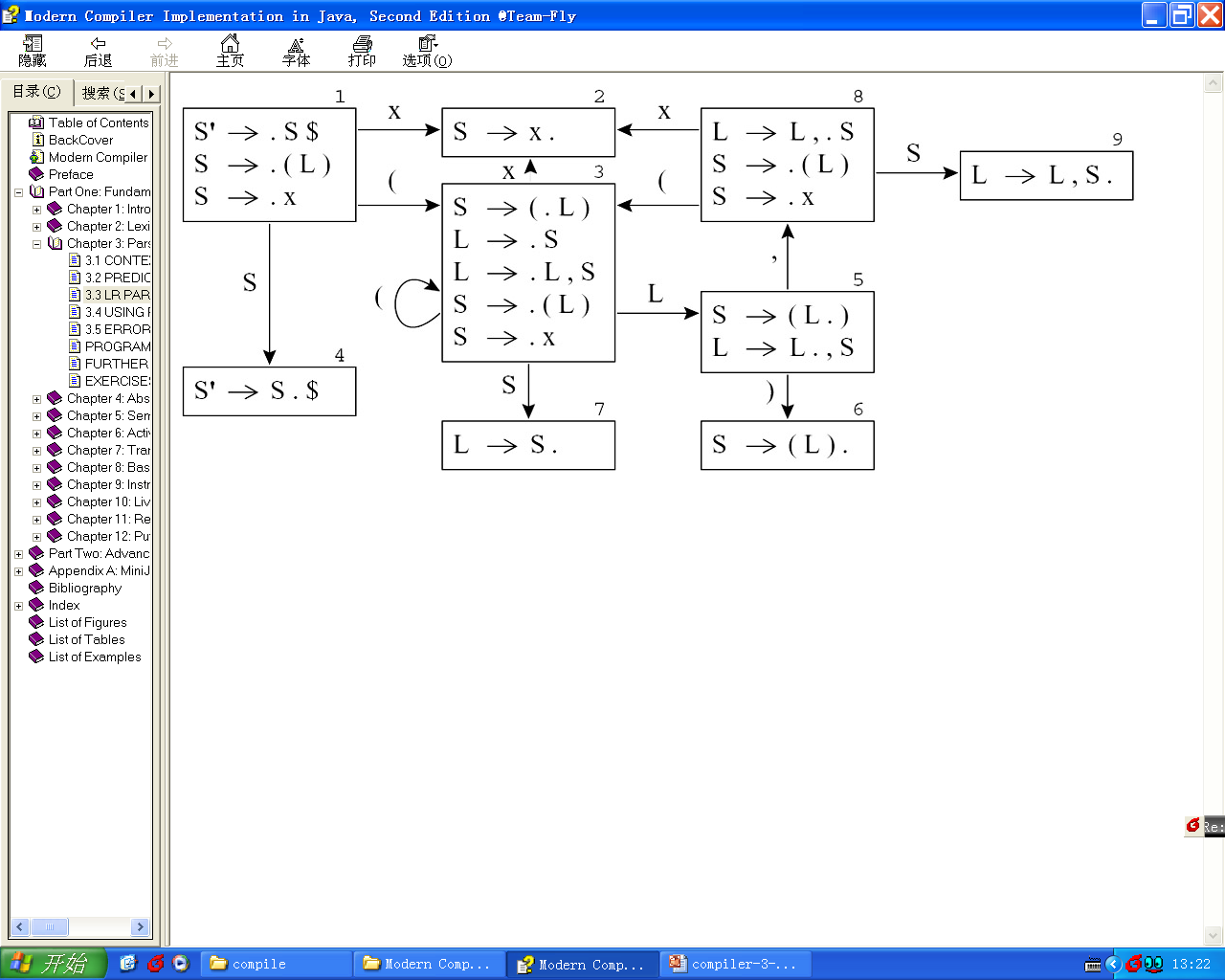 LR(0) Parser Generation
Making shift/reduce decisions without any lookahead.
Reduce actions
S′ → S$
S → (L)
S → x 
L → S 
L → L, S
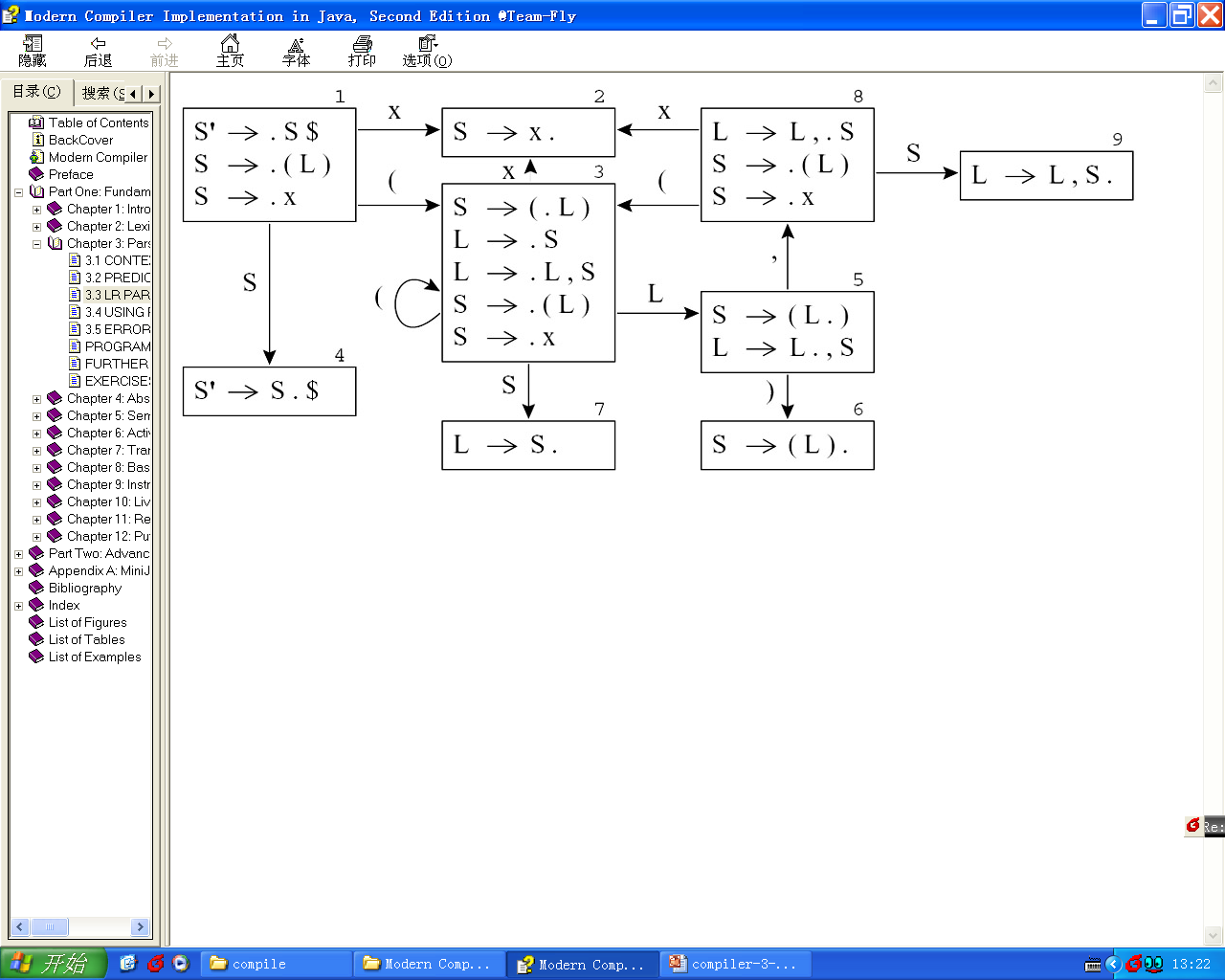 LR(0) Parser Generation
Making shift/reduce decisions without any lookahead.
Goto actions
S′ → S$
S → (L)
S → x 
L → S 
L → L, S
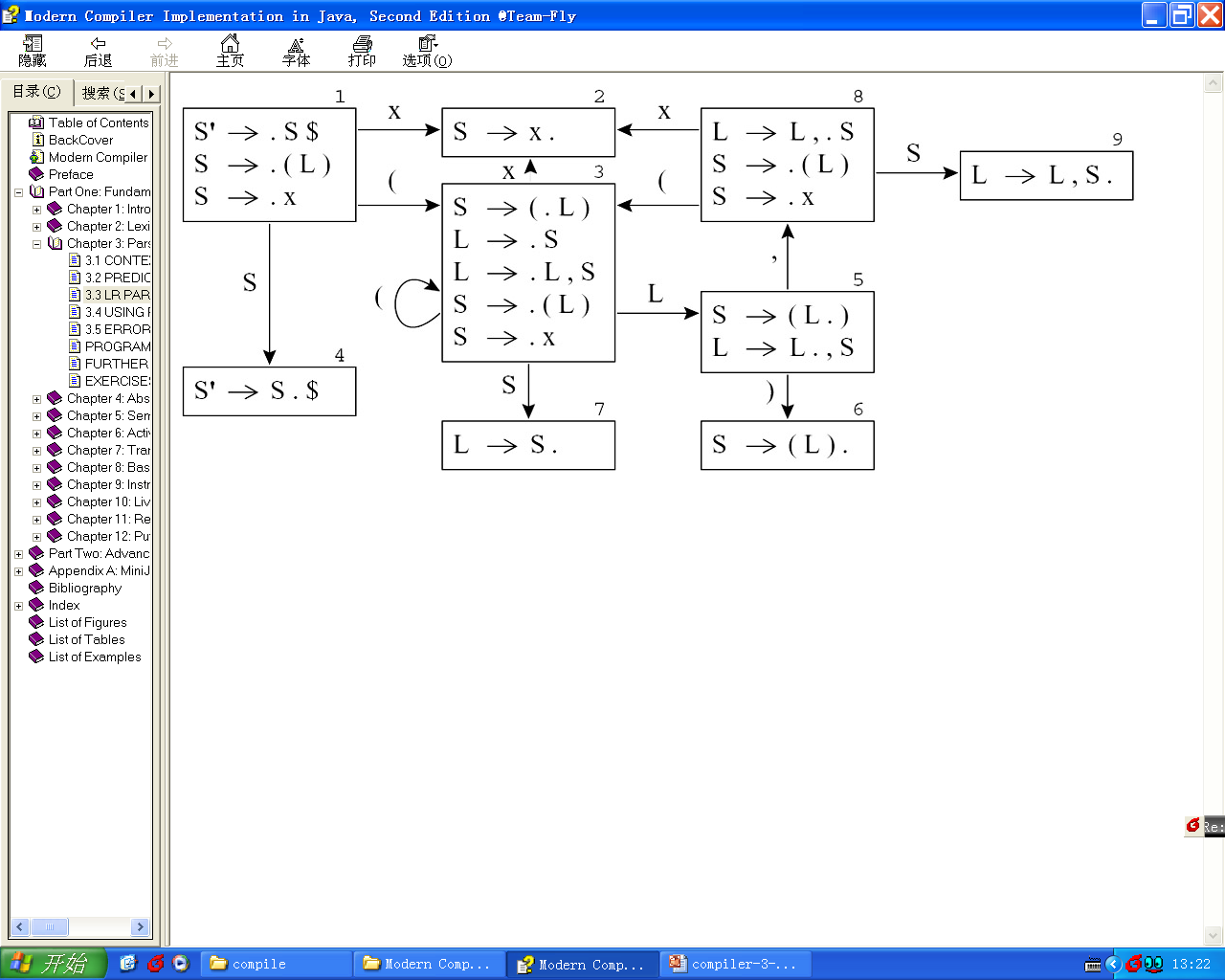 LR(0) Parser Generation
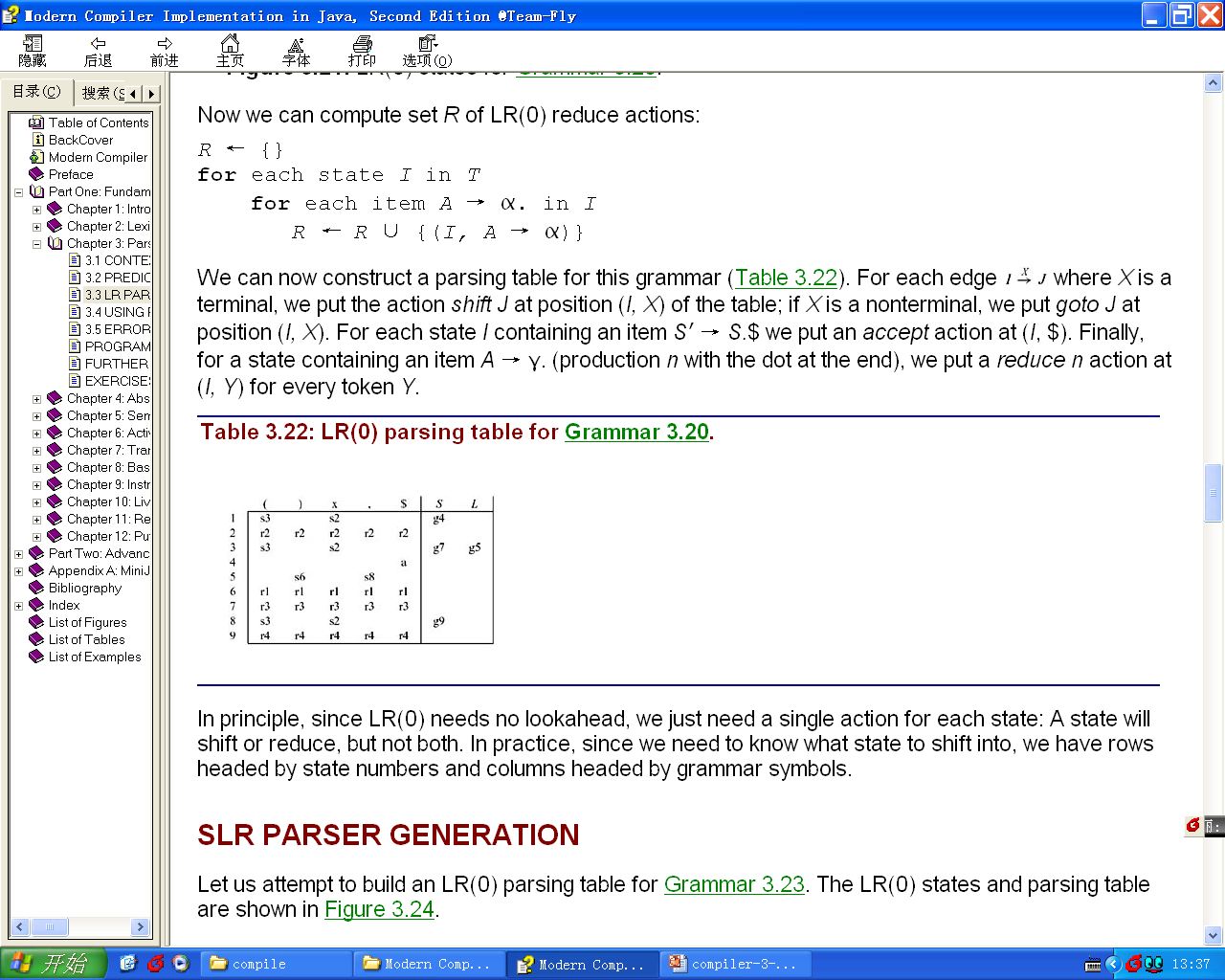 Closure(I) = 
    repeat 
      for any item A → α.Xβ in I 
        for any production X → γ 
        I ← I  {X → .γ} 
   until I does not change. 
return I
Goto(I, X) = 
    set J to the empty set 
     for any item A → α.Xβ in I 
         add A → αX.β to J 
     return Closure(J)
Items  and States
LR(0) Parser Generation
The algorithm for LR(0) parser construction. 
Augment the grammar with an auxiliary start production S′ → S$. 
T be the set of states seen so far
E the set of (shift or goto) edges found so far.

Initialize T  to {Closure({S′ → :S$})} 
Initialize E  to empty. 
repeat    
    for each state I in T 
          for each item A → α.Xβ in I 
                 let J be Goto(I, X) 
                T ← T ∪ {J} 
                E ← E ∪ {I → X J} 
until E and T did not change in this iteration
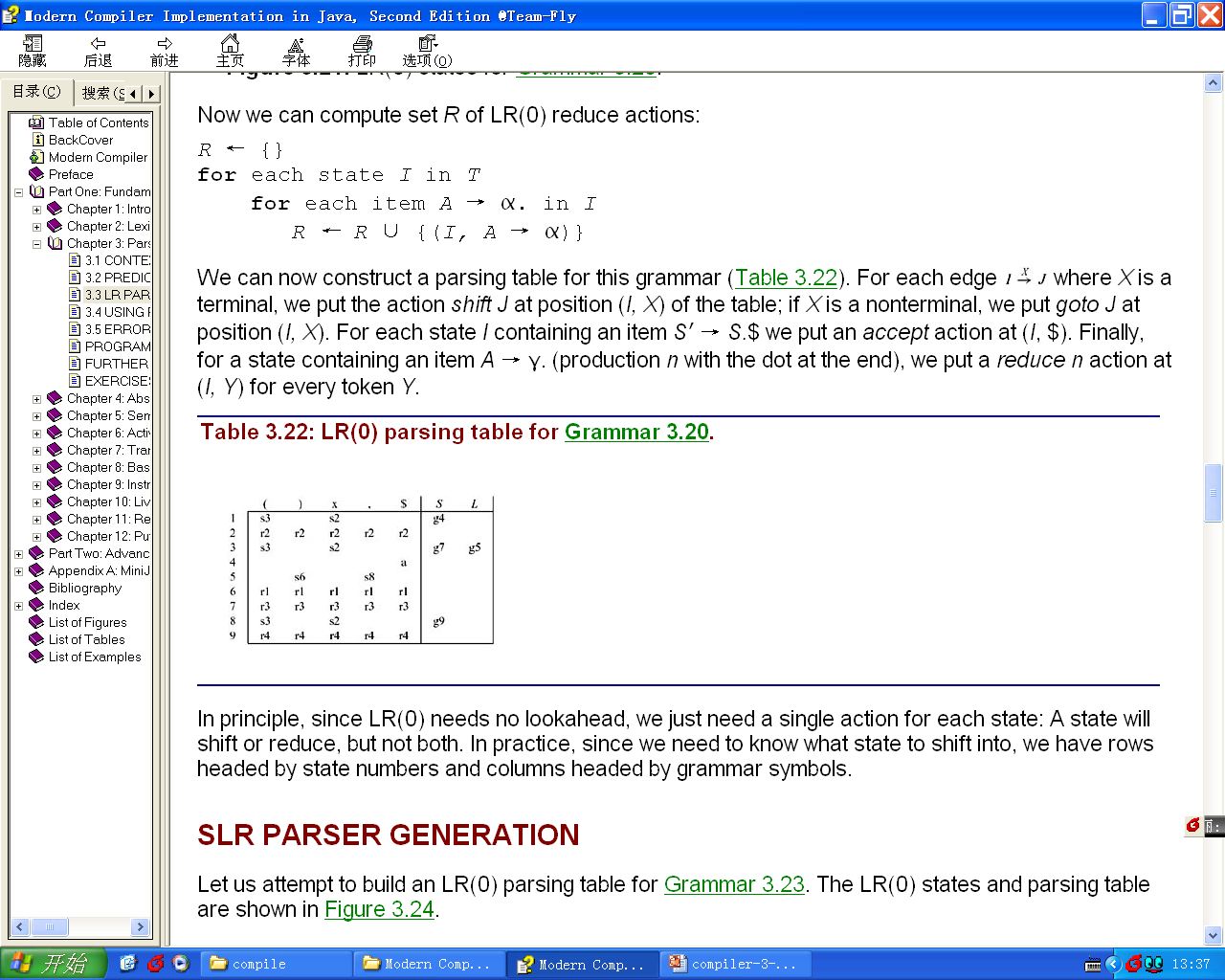 sn
gk
LR(0) Parser Generation
The algorithm for LR(0) parser construction. 

Compute set R of LR(0) reduce actions:

R ← {}
for each state I in T 
        for each item A → α. in I 
        R ← R ∪ {(I, A → α)}
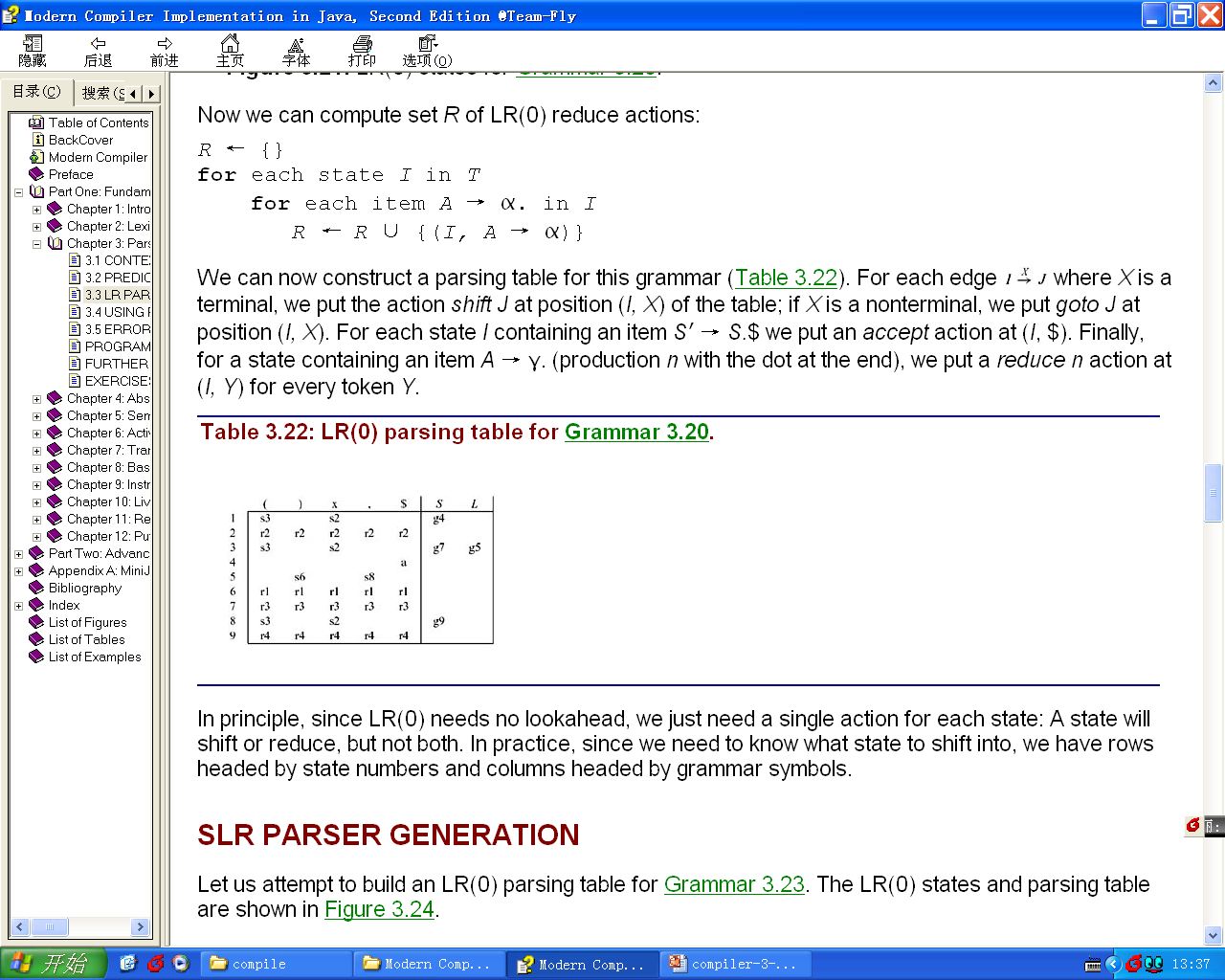 ri
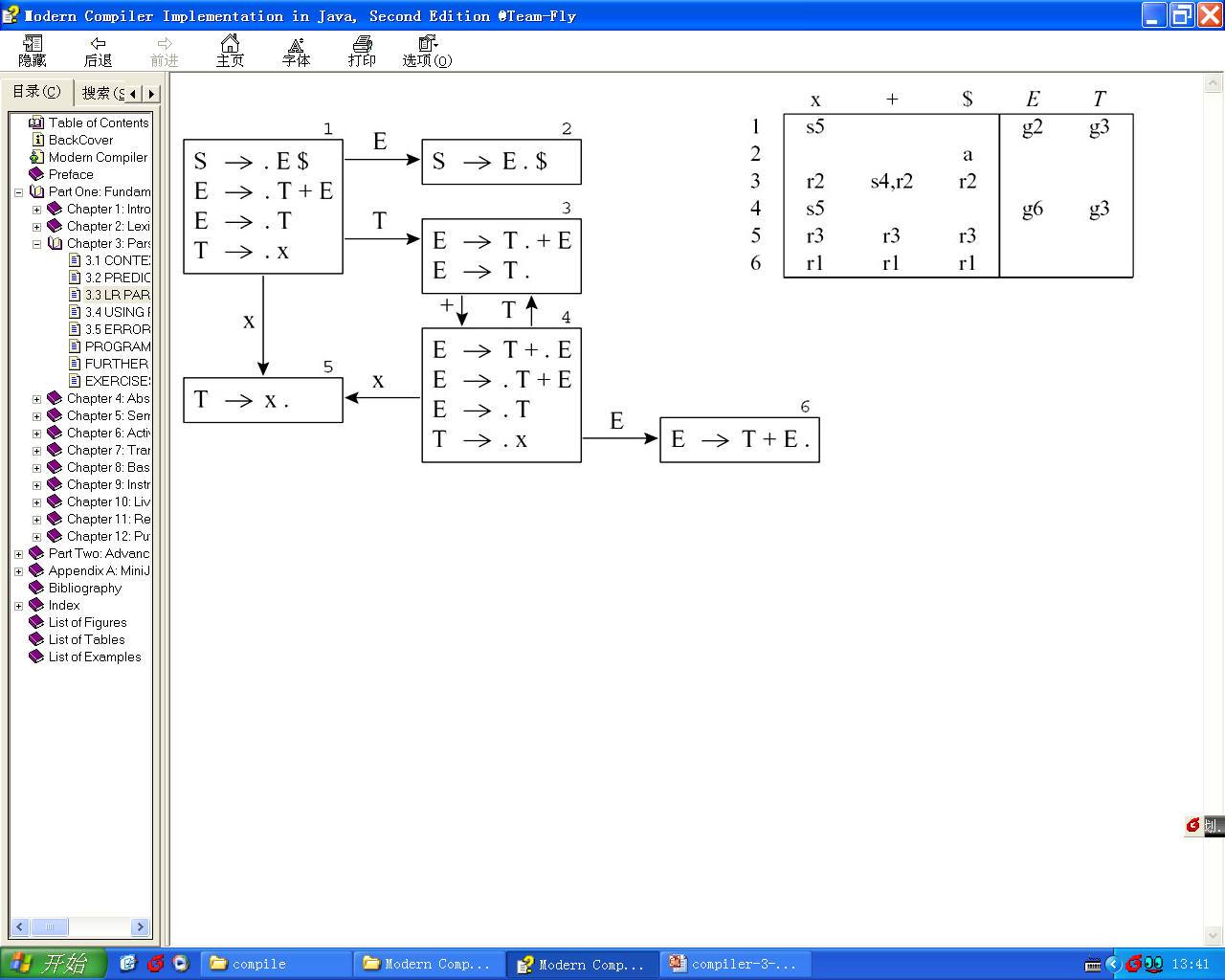 SLR Parser Generation
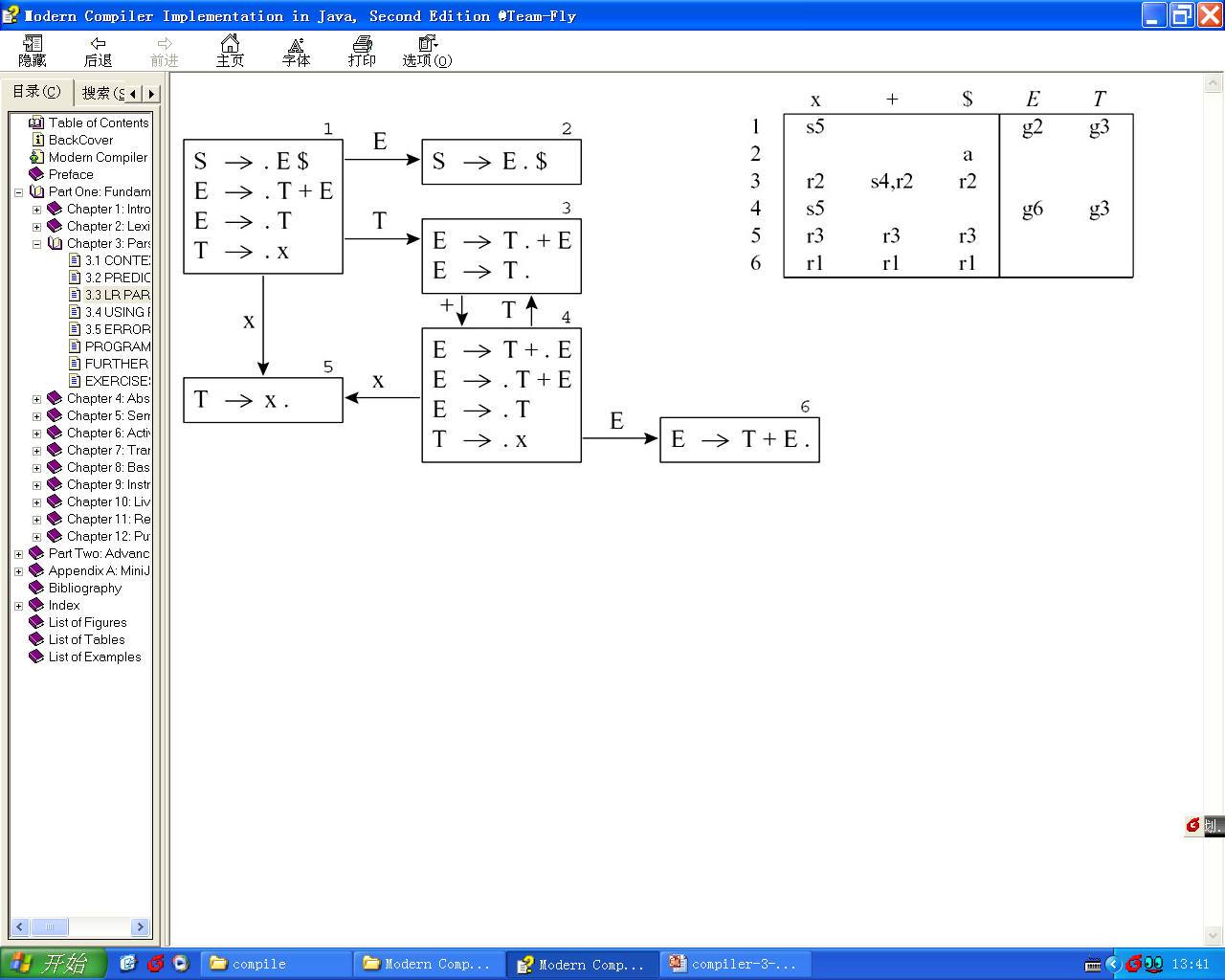 S → E $
E → T + E 
E → T 
T → x
A conflict and indicates that the grammar is not LR(0) - it cannot be parsed by an LR(0) parser.
SLR Parser Generation
Put reduce actions into the table only where indicated by the FOLLOW set.
R ← {} 
for each state I in T 
     for each item A → α. in I 
           for each token X in FOLLOW(A) 
              R ← R ∪ {(I, X, A → α)}
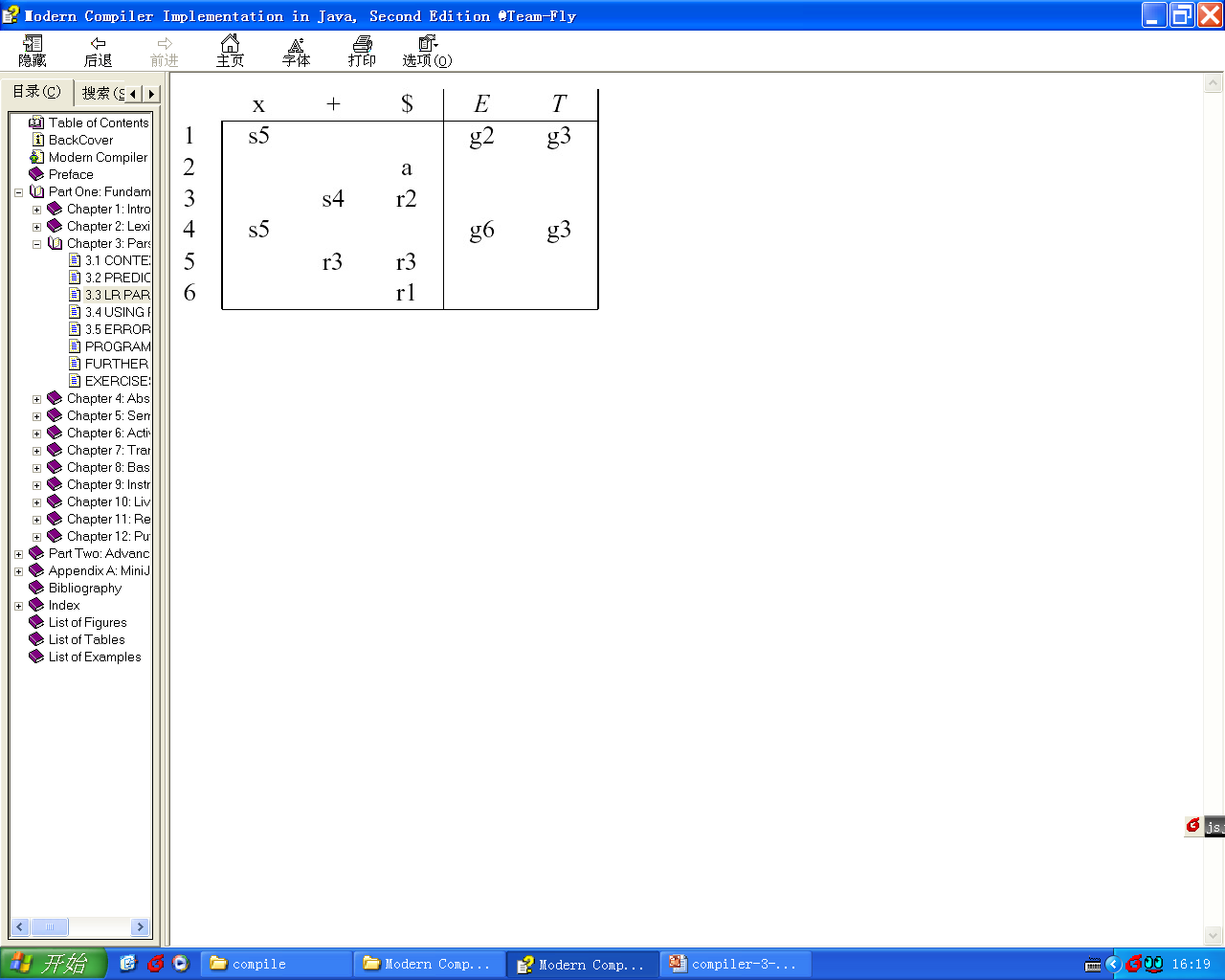 LR(1) Items
An LR(1) item
Consists of a grammar production, a right-hand-side position (represented by the dot), and a lookahead symbol.
An item (A → α.β, x)
Indicates that the sequence α is on top of the stack, and at the head of the input is a string derivable from βx.
Generate LR(1) Parsing Table
Closure(I) = 
    repeat 
        for any item (A → α.Xβ, z) in I 
           for any production X → γ 
               for any w ∈ FIRST(βz) 
                  I ← I ∪ {(X → .γ, w)} 
    until I does not change 
return I
The start state is the closure of the item  (S′ → .S $, ?)
Goto(I, X) = 
      J ← {} 
      for any item (A → α.Xβ, z) in I    
           add (A → αX.β, z) to J 
      return Closure(J).
R ← { } 
for each state I in T     
    for each item (A → α., z) in I 
         R ← R ∪{(I, z, A → α)}
Generte LR(1) Parsing Table
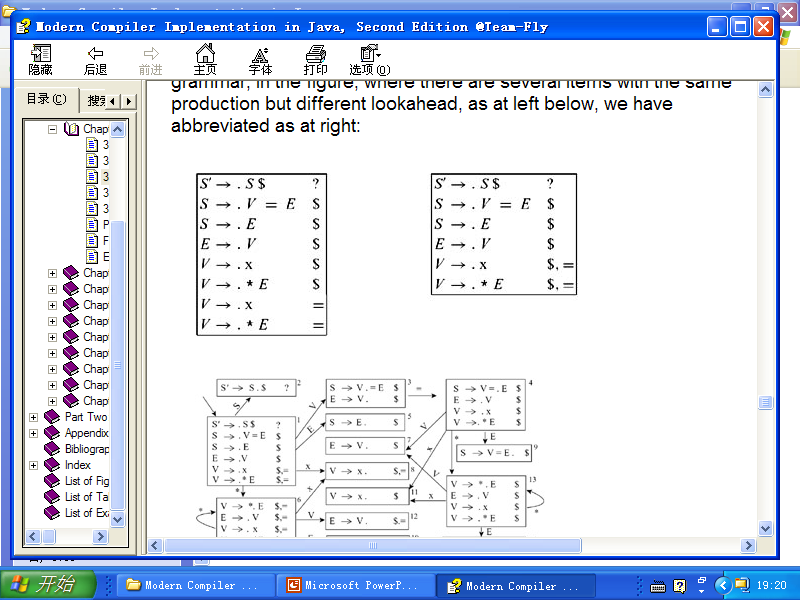 Closure(I) = 
    repeat 
        for any item (A → α.Xβ, z) in I 
           for any production X → γ 
               for any w ∈ FIRST(βz) 
                  I ← I ∪ {(X → .γ, w)} 
    until I does not change 
return I
S′ → S $
S → V = E 
S → E 
E → V 
V → x
V → * E
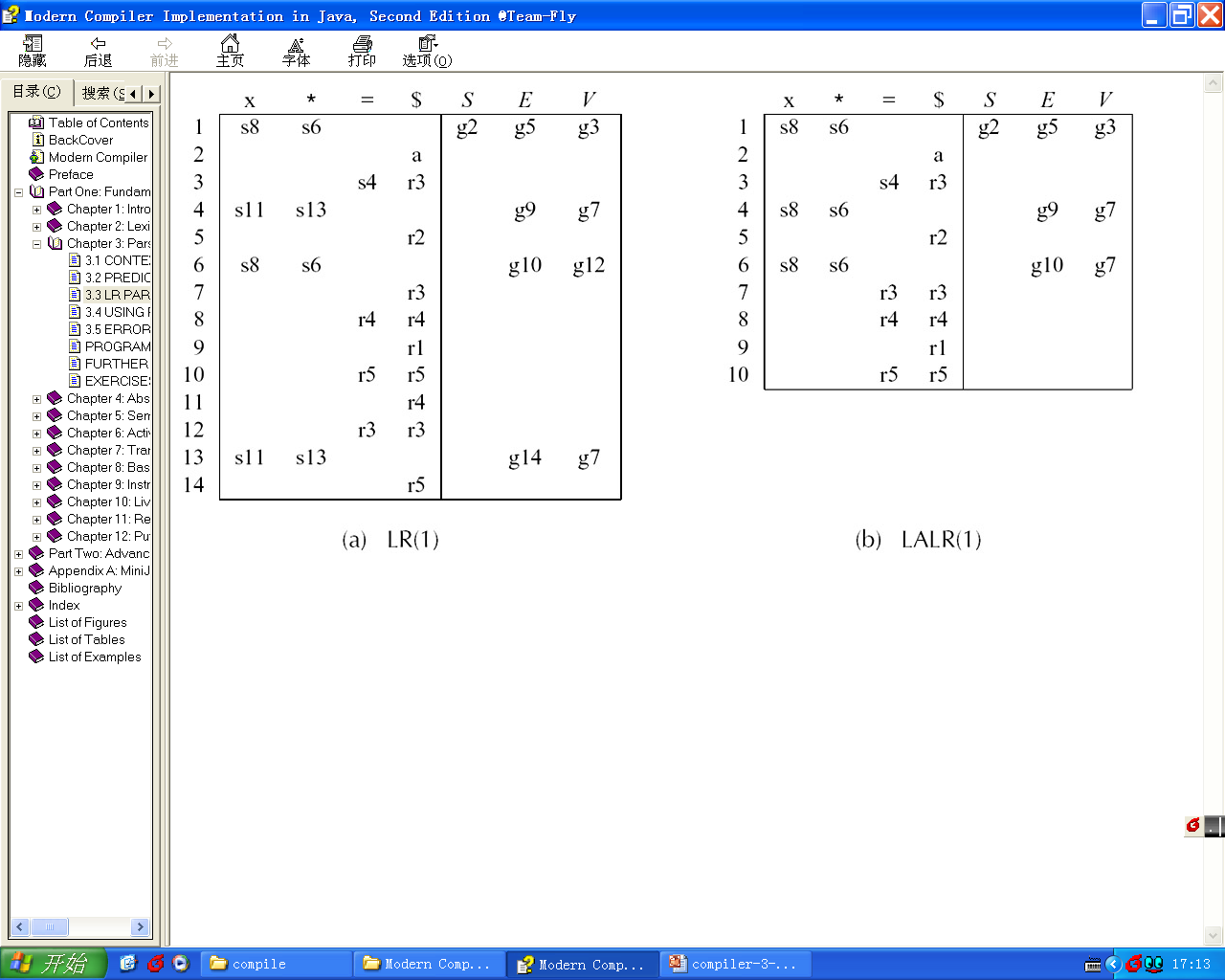 Generate LR(1) Parsing Table
Goto(I, X) = 
      J ← {} 
      for any item (A → α.Xβ, z) in I    
           add (A → αX.β, z) to J 
      return Closure(J).
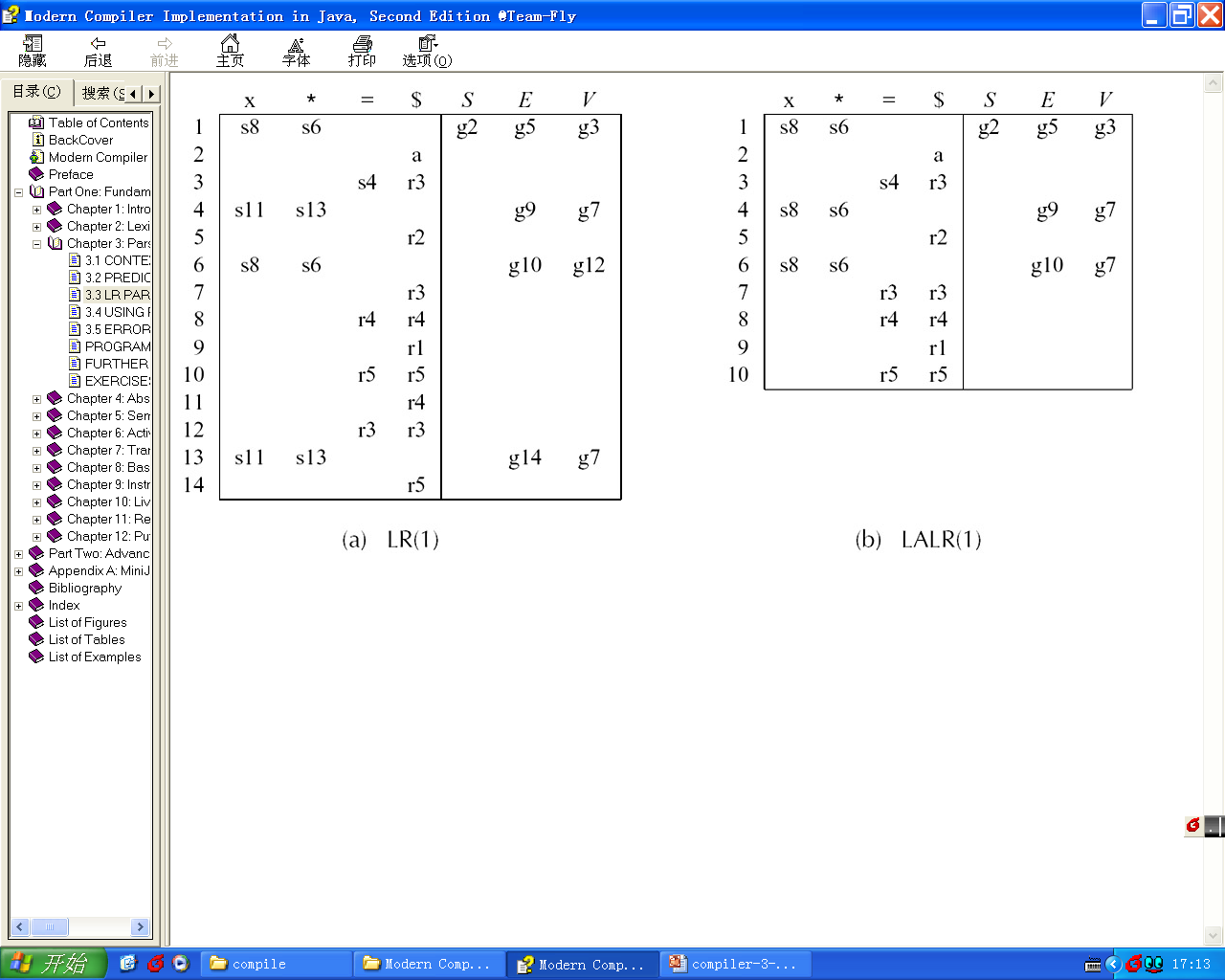 Generate LR(1) Parsing Table
R ← { } 
for each state I in T     
    for each item (A → α., z) in I 
         R ← R ∪{(I, z, A → α)}
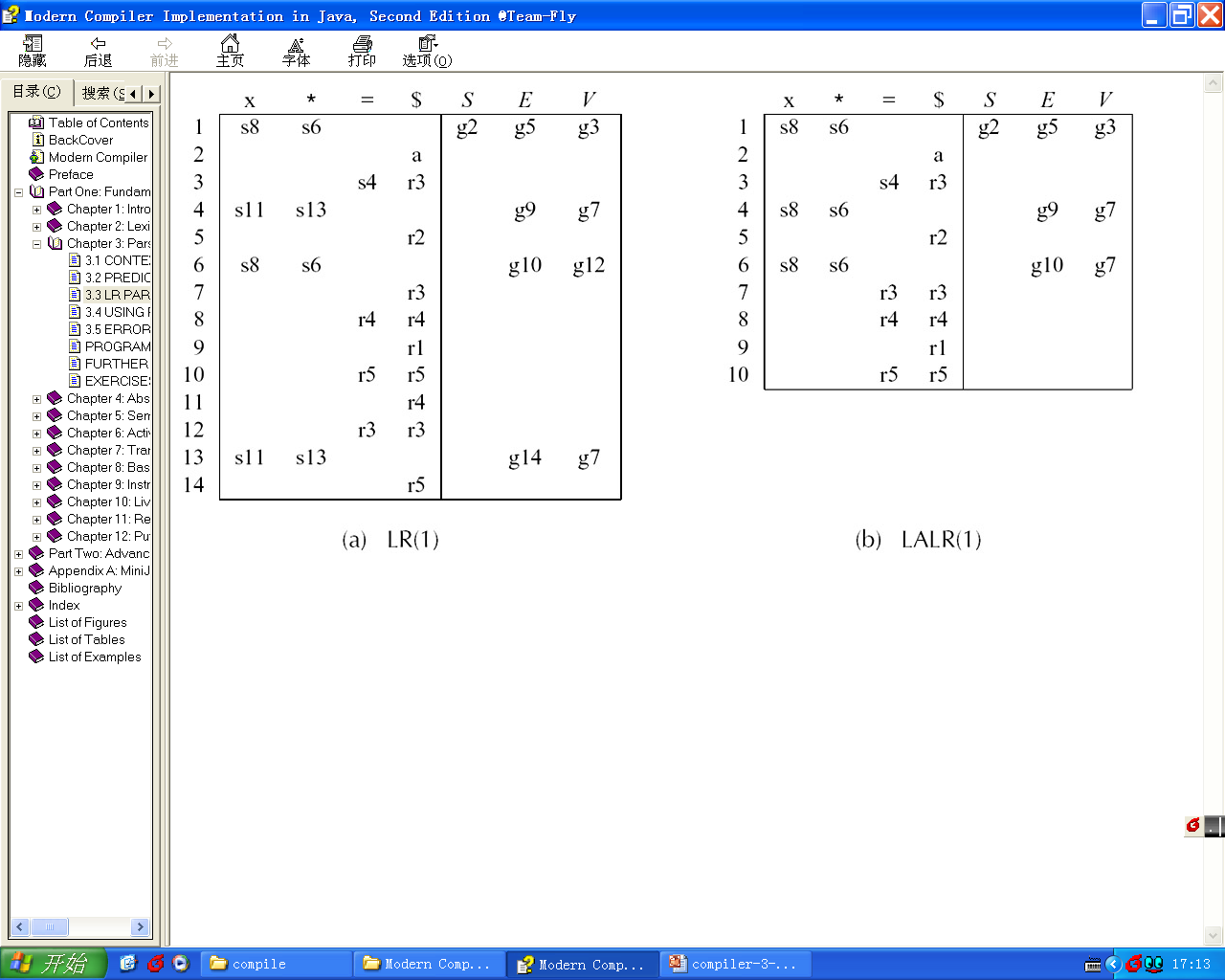 An LR(1) Parsing Table
LALR(1) Parsing Tables
LR(1) parsing tables can be very large, with many states. 

A smaller table can be made by merging any two states whose items are identical except for lookahead sets. 

The result parser is called an LALR(1) parser.
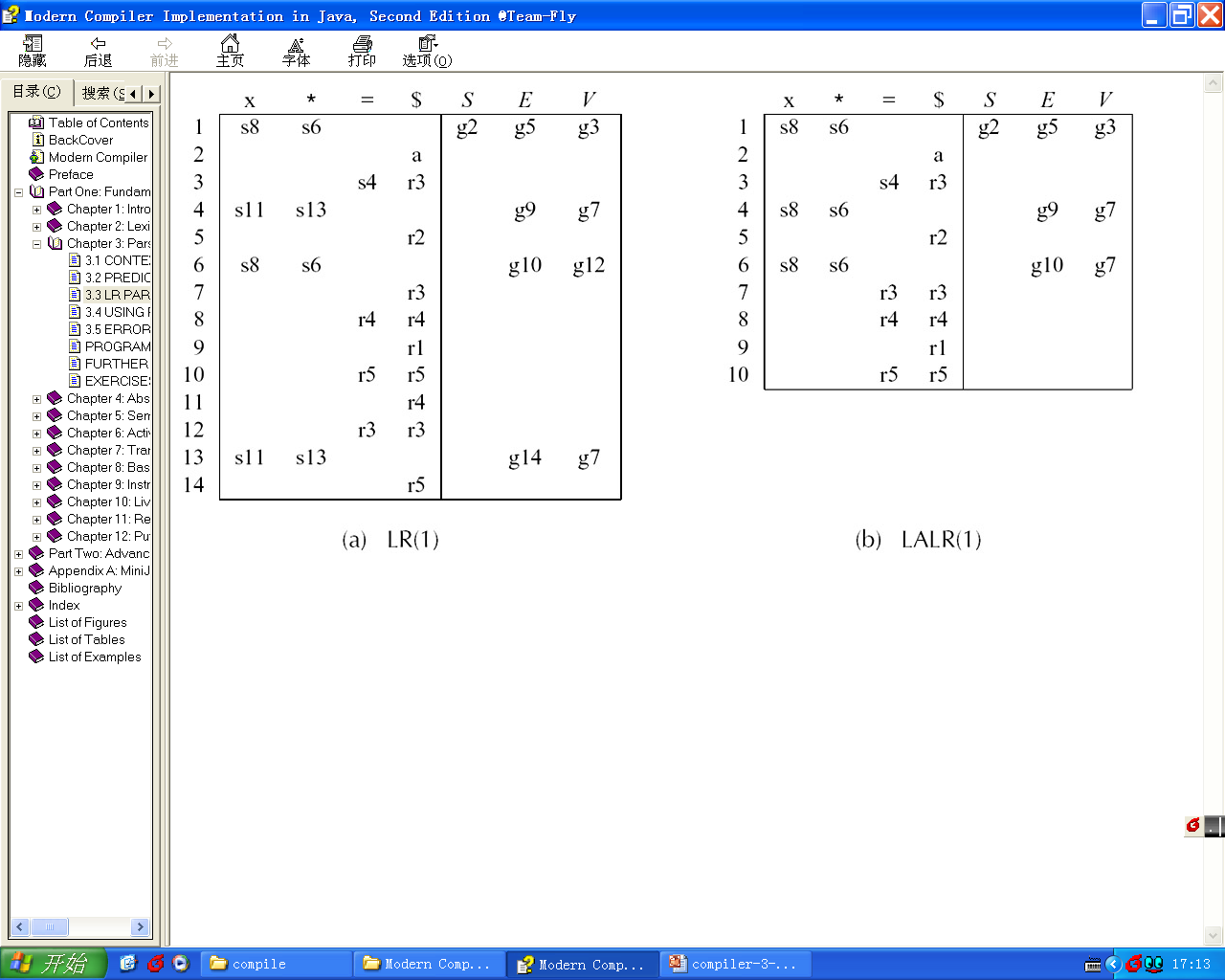 LALR(1) Parsing Tables
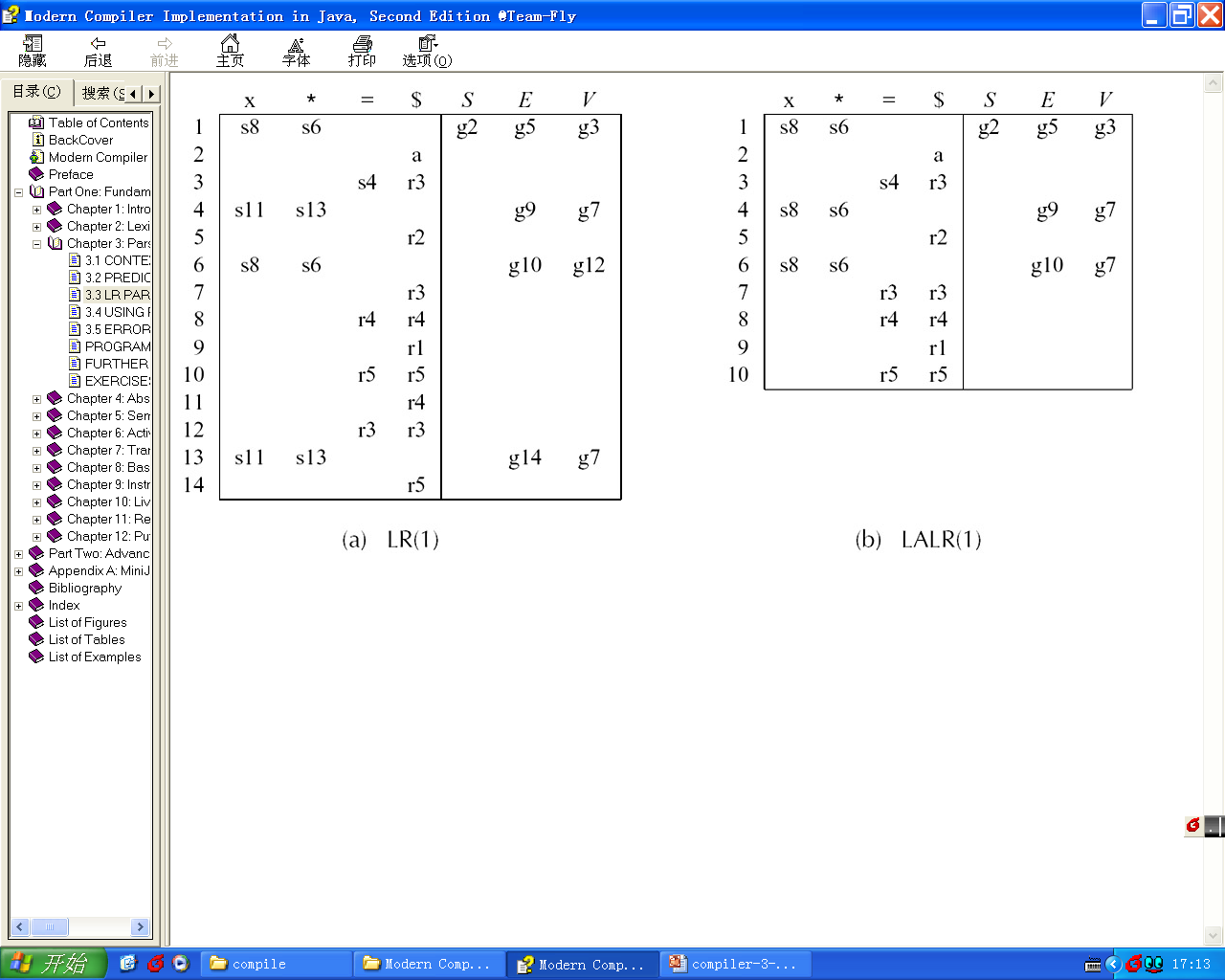 (6,13), (7,12), (8,11), (10,14): merged
For some grammars, the LALR(1) table contains reduce-reduce conflicts where the LR(1) table has none.
In practice the difference matters little.
Hierarchy of Grammar Classes
The relationship between several classes of grammars.
All SLR grammars are LALR(1)
but not vice versa.
LR Parsing of Ambiguous Grammars
S → if E then S else S 
S → if E then S 
S → other
if a then { if b then s1 else s2 } 

(2) if a then { if b then s1 } else s2
if a then if b then s1 else s2
A shift-reduce conflict:
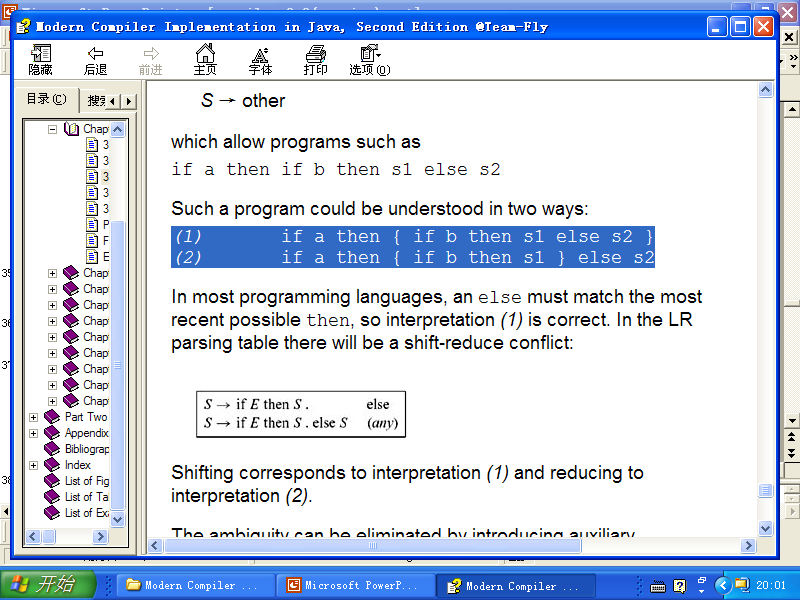 LR Parsing of Ambiguous Grammars
The grammar unchanged.  In constructing the parsing table this conflict should be resolved by shifting( prefer interpretation (1))

The ambiguity can be eliminated by introducing auxiliary nonterminals M
S → M 
S → U 
M → if E then M else M 
M → other
U → if E then S 
U → if E then M else U
M :for matched statement
U :for unmatched statement
The end of Chapter 3(3)